AI時代の従業員の育成とマネジメント
テクノロジーによる業界の再構築が進むなか、依然として人の温かさはかけがえのないものです。AIとともに成長するために必要なスキルをチームに身につけてもらいましょう。
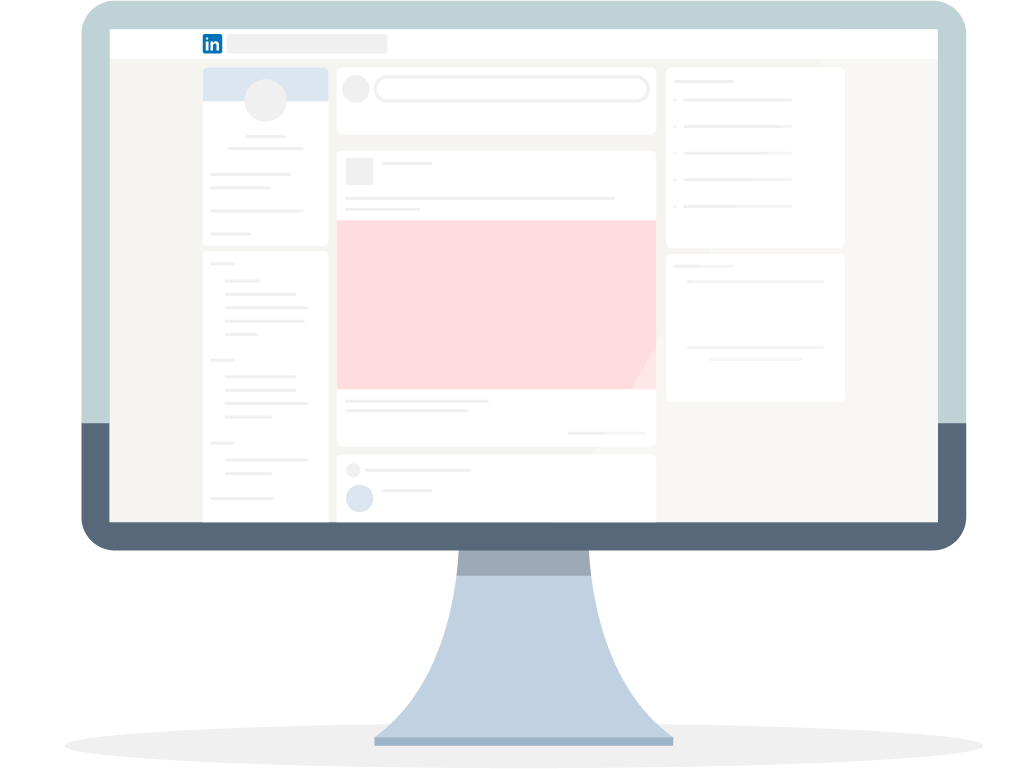 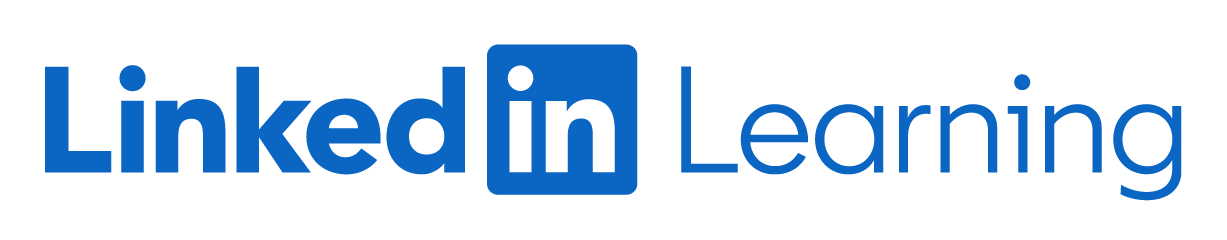